제목을 입력하세요.
참쌤의 콘텐츠 스쿨입니다.
참쌤초등학교
교사 김참콘
순서
안녕하세요.

 이 탭은 차례를 

 입력하는 페이지 입니다.

 혹시모르니 옆에 그림을 활용하세요 ->
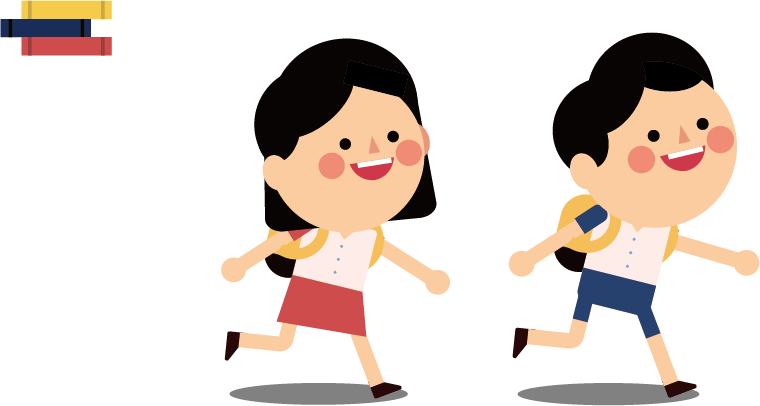 배울 내용을 입력해주세요.
내용을 적어주세요.
폰트는 빙그레체, 인터파크체가 잘 어울립니다.

위 폰트는 무료사용이 가능하니 다운받으세요.
1쪽
도형을 활용하여 내용을 채워보세요.
그림을 자유롭게 배치하실 수 있습니다.
내용을 적어주세요
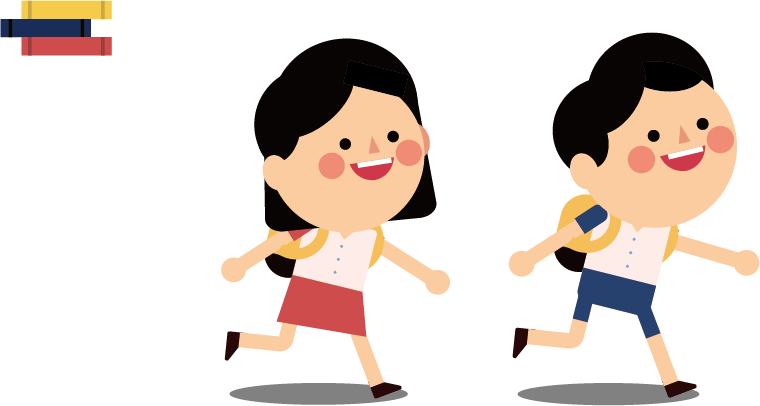 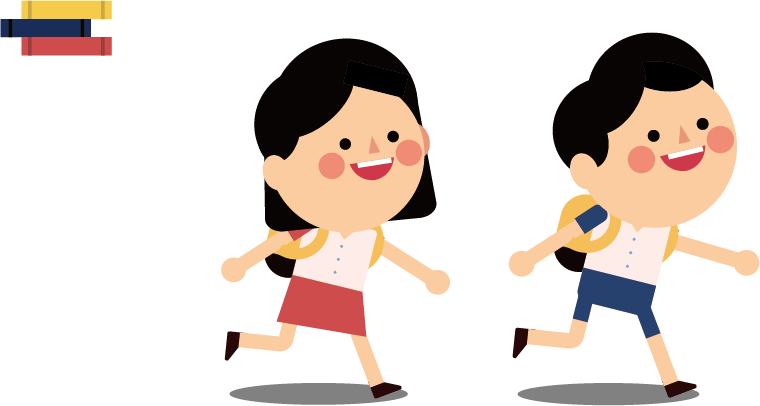 2쪽
감사합니다.